Patologie respiračního systémuI.
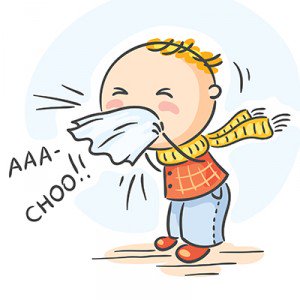 OSNOVA
Anatomie a fyziologie respiračního ústrojí
Poruchy dýchání a obranné reflexy
Nemoci horních cest dýchacích (HCD)
Nemoci dolních cest dýchacích (DCD)
RESPIRAČNÍ ÚSTROJÍ - ANATOMIE
RESPIRAČNÍ ÚSTROJÍ - ANATOMIE
Horní cesty dýchací
Dutina nosní
Paranazální dutiny
Hltan
Hrtan

Dolní cesty dýchací
Trachea
Bronchy
Plíce
DÝCHACÍ CESTY - ANATOMIE
RESPIRAČNÍ ÚSTROJÍ - FYZIOLOGIE
Zevní dýchání
Realizované v alveolech
Alveolo-kapilární membrána
Difúze plynů

Vnitřní dýchání
Buněčné dýchání
ALVEOLUS
PORUCHY DÝCHÁNÍ
Tachypnoe
Bradypnoe
Hyperpnoe – Kusmaulovo dýchání, met. acidóza
Apnoe
Dyspnoe
Ortopnoe
Periodické dýchání
Asfyxie
OBRANNÉ REFLEXY
Kašel
suchý
vlhký
Kýchání
NEMOCI HORNÍCH CEST DÝCHACÍCH
Nejčastěji různé formy zánětů – vzájemně se kombinují

Záněty
Rýma (rhinitis)
Sinusitida
Nosní polypy
Epiglotitida
Laryngitida
Wegenerova granulomatóza (granulomatóza s polyangiitidou)

Nádory
Angiofibrom
Nazofaryngeální karcinom
Orofaryngeální karcinom
Karcinom hrtanu
ZÁNĚTY HCD
RÝMA (RHINITIS)
Katarální zánět sliznice nosní dutiny a nosohltanu
Etiologie
viry (rhinovirus, coronavirus, chřipka, aj.)
sekundárně bakteriální infekce

Makro:
serózní (vodnatý) exsudát, zarudnutí a zduření sliznice 
Mikro:
edém sliznice, hlen, serózní (katarální) zánět
RÝMA (RHINITIS)
SINUSITIDA
Zánět paranasálních dutin (frontální, etmoidální, maxilární…)

Etiologie:
Viry (analogicky jako rýma)
Bakterie
Plísně

Většinou serózní, ale i hnisavý zánět s možným přestupem na okolní struktury 
	→ orbita, přední jáma lební
	→ hnisavá meningitida, 			flegmóna orbity
NOSNÍ POLYPY
Polypózní zbytnění sliznice
dutina nosní
paranazální dutiny

Etiologie
chronické záněty (virové, bakteriální)
alergie
diabetes
cystická fibróza (mukoviscidóza)

Klinika:
bolesti hlavy
obstrukce nosu

Makro:
mnohočetné polypózní útvary
měkká konzistence

Mikro:
edematózní až myxoidní stroma s lymfocyty, plazmocyty, eosinofily a neutrofily
na povrchu respirační nebo metaplastický dlaždicový epitel
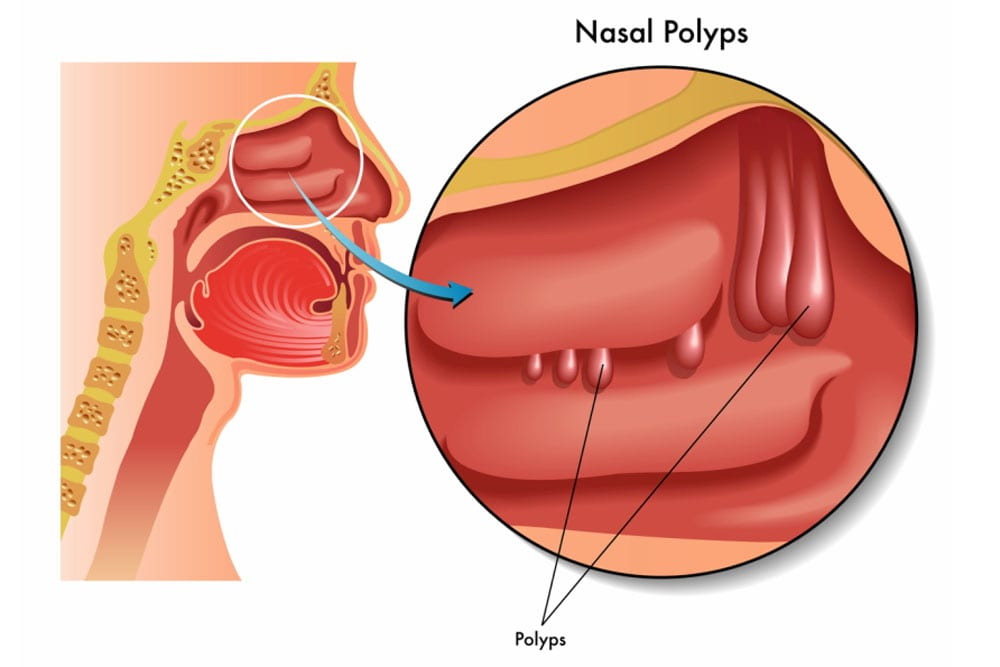 NOSNÍ POLYPY
ZÁNĚTY HRTANU
AKUTNÍ
katarální
 - viry, bakterie, toxiny
stenozující 
	- subglotická PSEUDOKRUP (batolata – noční záchvaty, viry) 
	- akutní epiglotitis viz dále
	- Quinckeho edém - IgE
	- pseudomembranózní laryngitis KRUP (záškrt !!!, dnes viry)	

CHRONICKÉ
kouření, prach, alkohol, GERD
leukoplakie> dysplázie > karcinom hrtanu
AKUTNÍ EPIGLOTITIDA
Zejména u dětí

Infekce H. influenzae B

Flegmonózní zánět měkkých tkání epiglottis

Epiglottis zarudlá, oteklá, zvětšená

Klinika:
Bolesti při polykání
Dušnost  – hrozí asfyxie!!!
Riziko sepse
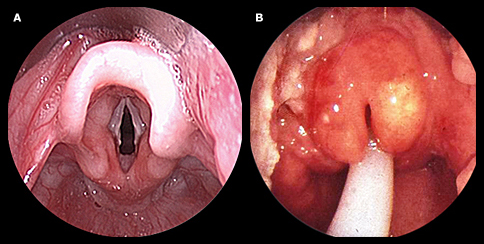 GRANULOMATÓZA S POLYANGIITIDOU(Wegenerova granulomatóza)
ANCA+ vaskulitida malokalibrových cév

Většinou po 40. roce

Morfologie:
Tvorba nekrotizujících granulomů, centrálně mohou mít dutinu

Postižené orgány:
Plíce
Horní cesty dýchací (nosní dutina, sinusy, nosohltan)
Ledviny (glomerulonefritida)

Terapie
Imunosuprese (kortikoidy, cytostatika), relativně dobrá odezva na léčbu
NÁDORY HCD
NÁDORY HCD
Benigní
Sinonazální papilom (Schneideriánský)
Angiofibrom nosohltanu - juvenilní
Hemangiom

Maligní
Nazofaryngeální karcinom
Keratinizující X nekeratinizující - diferencovaný  a nediferencovaný (= lymfoepiteliální Ca)
Infekce EBV, kouření, solené ryby

Sinonasální karcinom - možná asociace s HPV 

Karcinom orofaryngu
Tonzila a kořen jazyka
HPV+ incidence stoupá, mladší, nekuřák, bez abuzu, vyšší socioekonomický status
HPV- opačné atributy
Časné meta do uzlin - termín „ METASTÁZY KARCINOMU Z NEZNÁMÉHO PRIM. ZDROJE“

Karcinom hrtanu 
Nejčastěji dlaždicobuněčný karcinom (95%)
KARCINOM HRTANU
Etiologie:
Typicky 60-70let, muž
Chronická laryngitis
Silná asociace s kouřením, abuzus alkoholu, expozice prachu, GER

Dlaždicobuněčný karcinom (95 %)
Dle lokalizace:
Supraglottis – časné metastázy, špatná prognóza
Glottis (hlasivky) – nejčastěji
Subglottis – pozdní klinické příznaky, špatná prognóza

Klinika:
Závisí na lokalizaci nádoru
Typicky chrapot a změny hlasu při lokalizaci na hlasivkách, dušnost

Léčba a prognóza:
V závislosti na typu nádoru, lokalizaci a stadiu onemocnění
Radioterapie, lokální excize, odstranění hlasivky (chordektomie), laryngektomie
KARCINOM HRTANU
Laryngoskopie
Resekát laryngu (laryngektomie)
NEMOCI DOLNÍCH CEST DÝCHACÍCH
Nemoci trachey a bronchů
Tracheitida
Bronchitida
Bronchiektázie
Asthma

Nemoci plic
Změny vzdušnosti
Poruchy plicního oběhu
Šoková plíce – ARDS (DAD)
Záněty
Nádory
NEMOCI TRACHEY A BRONCHŮ
BRONCHITIDA
Akutní = akutní katarální bronchitida
Navazuje na záněty HCD
Hlen + polymorfonukleáry

Chronická
> 3 měsíce trvající produktivní kašel
Kouření, prach, opakované infekty
Mikro: lymfocyty + plazmocyty, atrofie nebo hypertrofie sliznice, ztluštění stěny bronchu → stenóza
V kombinaci s emfyzémem → CHOPN a cor pulmonale
Možná dlaždicobuněčná metaplázie sliznice bronchů

Tracheitida analogicky
BRONCHIEKTÁZIE
Definice:
	abnormální ireverzibilní rozšíření dolních dýchacích cest

Dělení:
Vrozené x získané
Ložiskové x vícečetné
Vakovité x cylindrické

Komplikace:
Omezený samočistící proces → 	opakované infekce 
	→ 	možný zdroj sepse / plicní 	absces a gangréna
Tvorba bronchiolitů
Amyloidóza
Dlaždicová metaplázie - dysplázie- Ca
BRONCHIEKTÁZIE
ASTHMA BRONCHIALE
Definice:
	= zvýšená reaktivita dolních 	dýchacích cest na různé stimuly
	 	→ vznik bronchospazmů a 			hypersekrece vazkého hlenu 
		→ zúžení dýchacích cest 
		→ obtížné exspirium 	 	→ dyspnoe
ASTHMA BRONCHIALE
Klinika:
Atakovitě – remitentní průběh
Status asthmaticus
Nahromadění záchvatů
Potenciálně letální

Mikro:
Hyperemická sliznice + vazký hlen + hojné pohárkové buňky, eozinofily, zmnožená svalovina
Charcott-Leidenovy krystaly a Curshmannovy spirály
ASTHMA BRONCHIALE
Etiologie:
Různorodá 
Familiární i osobní dispozice - jiné formy alergie v anamnéze
Dělení:
Extrinsické, atopické asthma (IgE-mediované)
Externí alergeny (prach, pyly, srst zvířat)
Hypersenzitivní reakce I. typu

Intrinsické asthma (idiopatické, non-atopické, sekundární)
Indukované chemickými látkami (plyny)
Indukované námahou, chladem
Psychika (stres)
Infekce
NEMOCI PLIC
NEMOCI PLIC
Změny vzdušnosti
Poruchy plicního oběhu
Šoková plíce – ARDS (DAD)
Záněty
Nádory
ZMĚNY VZDUŠNOSTI PLIC
Atelektáza / kolaps 
snížená vzdušnost původně rozepjaté části plíce (platí i u nedonošenců) 
z obstrukce, komprese
Kolaps: patologie postihuje minimálně jeden lalok, často celé křídlo
Emfyzém - zvýšená vzdušnost
ATELEKTÁZA / KOLAPS
Nevzdušnost plicní tkáně

Fetální
Alveoly se po porodu rozvinou jen při prvním nádechu pak kolabují
Nedostatek surfaktantu
Klinicky dušnost až asfyxie

Získaná
Uzavření bronchu
Stlačení plíce výpotkem
Pneumothorax
EMFYZÉM
Definice:
	= Nadměrná vzdušnost 	plicní tkáně (rozedma plic)

Typy:
Podle lokalizace:
Alveolární
Intersticiální

Podle délky trvání:
Akutní
distenze alveolů, není ruptura sept
Chronický 
ruptura sept
EMFYZÉM
Typy alveolárního emfyzému:
Centrilobulární
Dilatace centrální části
Kouření
Panacinární
Celý acinus
Deficit a1-antitrypsinu
Paraseptální
Při povrchu plíce
 tvorba bul → riziko PNO
EMFYZÉM
Makro
Mikro
PORUCHY PLICNÍHO OBĚHU
Plicní embolie
Hemoragický plicní infarkt
Plicní edém
PLICNÍ EMBOLIE
Trombembolická choroba
Zdroj embolů typicky z dolních končetin, ale možný i z jiných lokalizací
Častěji dlouhodoběji ležící a imobilní pacienti
Masivní embolie → akutní uzávěr plicní tepny → akutní cor pulmonale → náhlá smrt
PLICNÍ EMBOLIE
Typy:
Masivní oboustranná embolie
Kompletní obturace kmene a hlavních větví a. pulmonalis
Okamžitá smrt
Submasivní
Uzávěr > 60 % plicního řečiště
Šokový stav
Drobná
Menší emboly intrapulmonálně
Méně závažné
Sukcesivní
Chronické onemocnění (měsíce a roky)
Opakované ataky drobných embolií
Paradoxní
PLICNÍ EMBOLIE
Embolizovaný materiál:
Trombembolus při masivní embolii
Trombus
Tuková tkáň (fraktury)
Vzduch
Nádorové buňky
Plodová voda
KD
Pevná tělesa
HEMORAGICKÝ PLICNÍ INFARKT
Následek plicní embolie v 10 % případů
Pouze v terénu plicní venostázy při srdečním selhání (nedostatečná funkce nutritivního oběhu plic)
Patogeneze:
Drobná embolie → uzávěr větve a. pulmonalis při nedostatečném zásobení bronchiálními tepnami → nekróza parenchymu → z nekrotických cév do ložiska dále proudí krev → sekundární prokrvácení → hemoragický infarkt
HEMORAGICKÝ PLICNÍ INFARKT
Ostře ohraničené ložisko
Klínovitý tvar
Typicky v periferii laloku

Mikro – koagulační nekróza
HEMORAGICKÝ PLICNÍ INFARKT
PLICNÍ EDÉM
Nahromadění tekutiny v intersticiu a následně v alveolech 
Vykašlávání řídkého růžového sputa
Dušnost + kašel
Hojení
  vstřebání
  karnifikace… cor pulmonale chronicum, plícní HT
PLICNÍ EDÉM
Patogeneze:
↑ tlak v plicních cévách = hemodynamický edém – zejména při selhání LK
↑ permeabilita – záněty, ARDS, intoxikace
PLICNÍ EDÉM
SYNDROM AKUTNÍ DECHOVÉ TÍSNĚ (ARDS)
Tzv. šoková plíce, DAD
Těžká respirační insuficience vznikající na podkladě šokového stavu (trauma, infekce, sepse) intoxikace, ozařování, AI choroby, aj…
Akutní vznik - rychle vede k selhání dýchání, těžká hypoxemie, rezistence k terapii O2, RTG: bilaterální plícní infiltráty
Vysoká mortalita

Mikro – difúzní alveolární poškození:
Exsudativní fáze
Regresivní změny alveolární výstelky
Kongesce kapilár, někdy fibrinové tromby
Alveolární a intersticiální edém
↑ exsudace fibrinu do alveolů → hyalinní membrány (znemožňují výměnu plynů)
Proliferativní fáze
organizace fibrinu > karnifikace plíce - bronchiolizace epitelu a reepitelizace pneumocyty II. typu
klinika: chronická respirační insuficience >plícní hypertenze>chronické cor pulmonale s invalidizací
ARDS
IRDS
Obdobný obraz u nedonošených dětí s nezralým plícním parenchymem
Podkladem nedostatek surfaktantu
Děkuji za pozornost…